단결
회계
2020
회계학과
학과소개
회계학과는 1978학년도에 개설된 이래, 
신뢰할 수 있는 회계정보가 사회적으로 절실히 요청되는
현실을 반영하여 체계적인 이론교육과 철저한 현장위주의 
실무교육을 실시하고 있으며, 한국대학교육협의회가 
1995년 실시한 경영·무역·회계 관련학과 평가에서 
우수학과로 인정된 바 있다.
학사과정
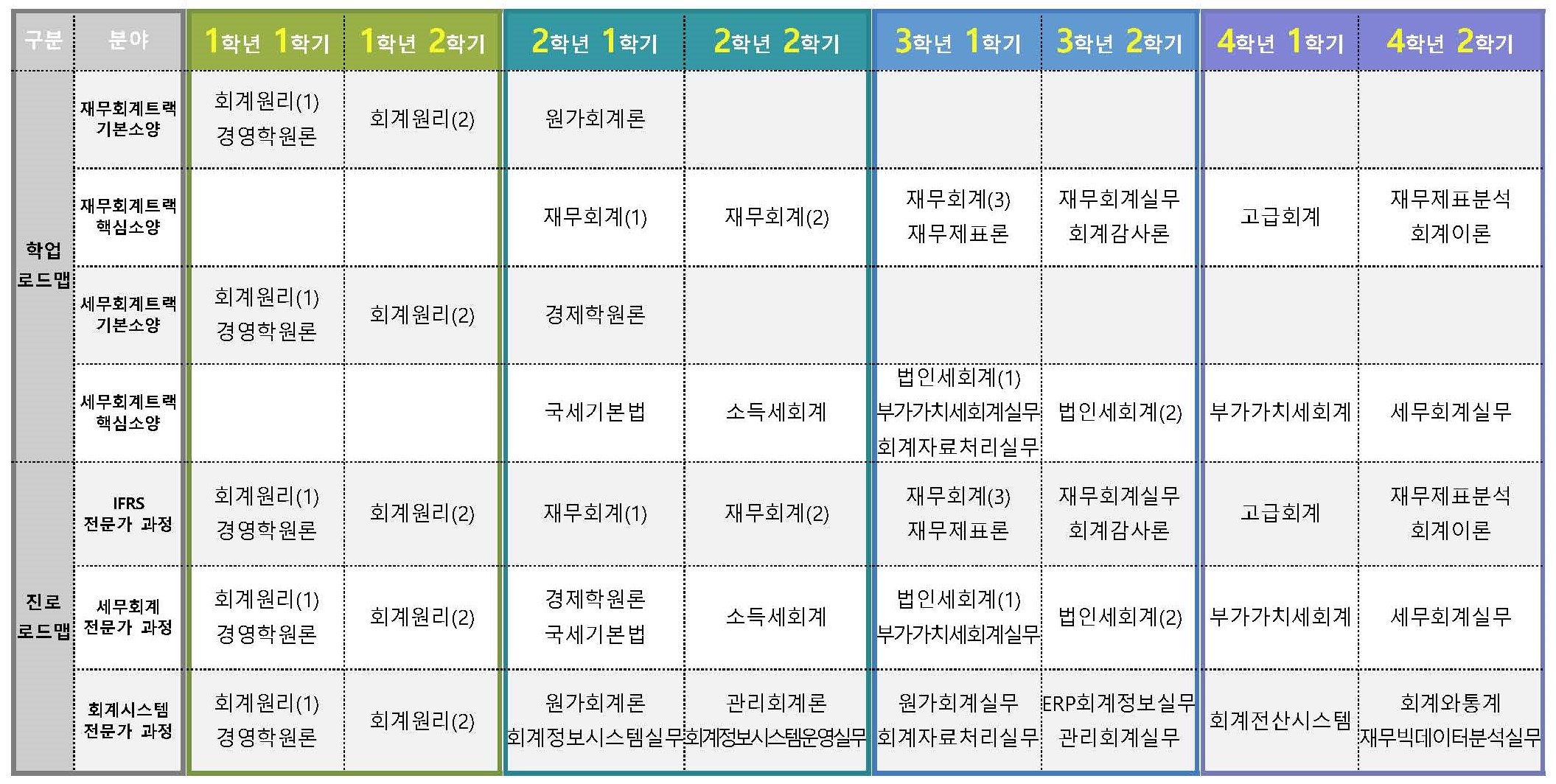 취업소개
모든 조직(영리조직, 비영리조직 불문)은 회계정보 수요에 대응하기 위해 회계인력을 필요로 한다. 조직의 내부자가 그 조직을 효율적으로 운영하기 위해서는 반드시 회계정보가 필요하며, 외부의 이해관계자도 합리적인 의사결정을 위해 회계정보가 필요하기 때문이다. 따라서 회계학을 전공한 경우 주요 진로는 다음과 같다.
• 공·사 대기업 및 중소기업(중견사원) 

• 은행 등 금융기관(중견사원)

• 중·고등학교(교사 또는 행정직)
• 대학, 병원 등 비영리단체(행정직)

• 중앙정부 및 지방정부(세무직 또는 일반직)

• 자유직업(공인회계사, 세무사, 감정평가사 등)
행사 종류 안내
개강파티

종강파티

야식행사

체육대회

MT
축제

동아리 개강파티

회계파티

동아리 MT
동아리 소개
.
Acounting club
회계학연구회
회계학과 축구 동아리

신입생, 재학생 다 같이 
    축구를 할 수 있는 기회

남녀구분없이 가입가능
회계학과 스터디 동아리

3~4학년 성적우수학생들이 1~2학년을 멘토하여 회계원리 등 전공을 알려주는 시스템
학과장 소개
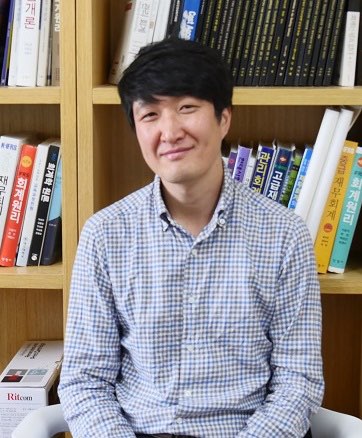 정준희 교수님

연락처 : 053-850-6245

이메일 : janny81@naver.com

담당과목 : 회계원리, 원가회계, 관리회계

관심분야 : 원가행태, 공매도, 이익조정
집행부 소개
총무부장

15학번 
황찬근
기획부장

16학번 
장준희
학생회장

15학번 
오상진
복지부장

16학번 
김기성
체육부장

17학번 
조무일
여학부장

18학번 
윤세연
홍보부장

19학번 
조예린
사무부장

17학번 
서동영
편집부장

19학번 
곽채연